Immune-deficiencies
Immune deficiencies
Primary
Hereditary
Can be categorized based on clinical presentation
Cell mediated (T cell)
Antibody mediated (B cell)
Non specific (phagocytes, NK cells)
Complement activation
Major clinical manifestations of immune disorders
Severe Combined Immunodeficiency Disease (SCID)
Life threatening infections soon after birth
Lack of Thymic shadow
Lack of CD3+, CD4+, CD8+ and lymphocyte response to antigens (also B-cell response)
Primary immunodeficiencies
Severe Combined Immunodeficiency Disease
T- B+
X-linked SCID (40-50% of cases)
Lack g chain (CD25) for common cytokine receptor
Autosomal recessive SCID
Mutation in gene that encodes JAK3 tyrosine kinase
X linked and autosomal recessive
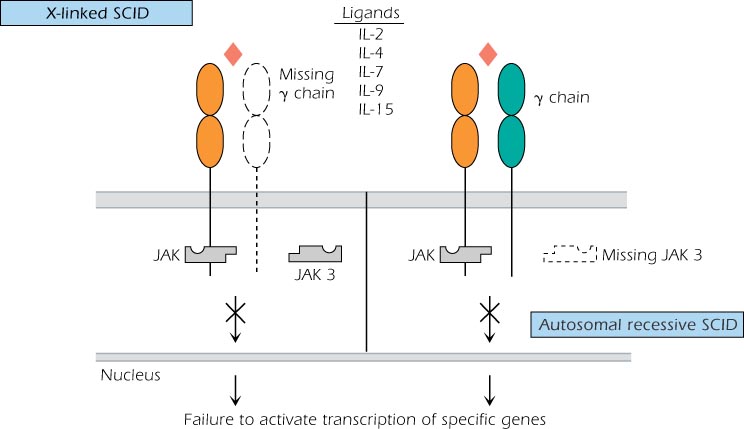 “The Boy in the Bubble”
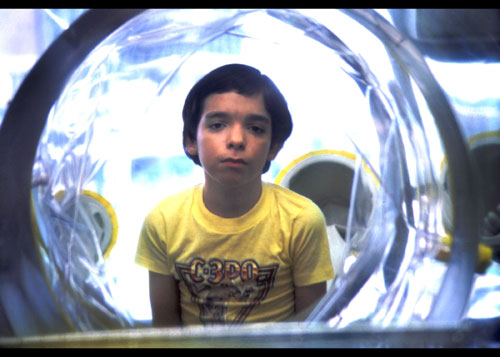 Primary immunodeficiency
Severe Combined Immunodeficiency Disease
T- B-
Adenosine deaminase deficiency (20% of cases)
Missing housekeeping enzyme in purine salvage pathway, autosomal recessive, buildup of toxic wastes affects B and T cells
Purine nucleoside phosphorylase deficiency
Purine salvage pathway, toxic wastes affect neurologic system and T cells  (these patients have autoimmunity?!)
Recombinase deficiency
RAG 1 and 2 required for the rearrangement of Ig genes and TCR.  Cells are stuck in pre-B and pre-T stages.  NK cell function OK
Primary Immunodeficiency
Severe Combined Immunodeficiency Disease
T+ B-
Omenn syndrome
“leaky” SCID with partial RAG activity.  Th2 imbalance and a tendency towards hyper IgE syndrome
T+ B+
Bare lymphocyte syndrome
Failure to express HLA molecules
ZAP-70 mutation
Unable to signal through TCR and BCR
Management of SCID patients
Bone marrow/ stem cell transplant
IV Ig if necessary
Supportive care
Avoid live viral vaccines!
Gene therapy, if possible
Future research directions….
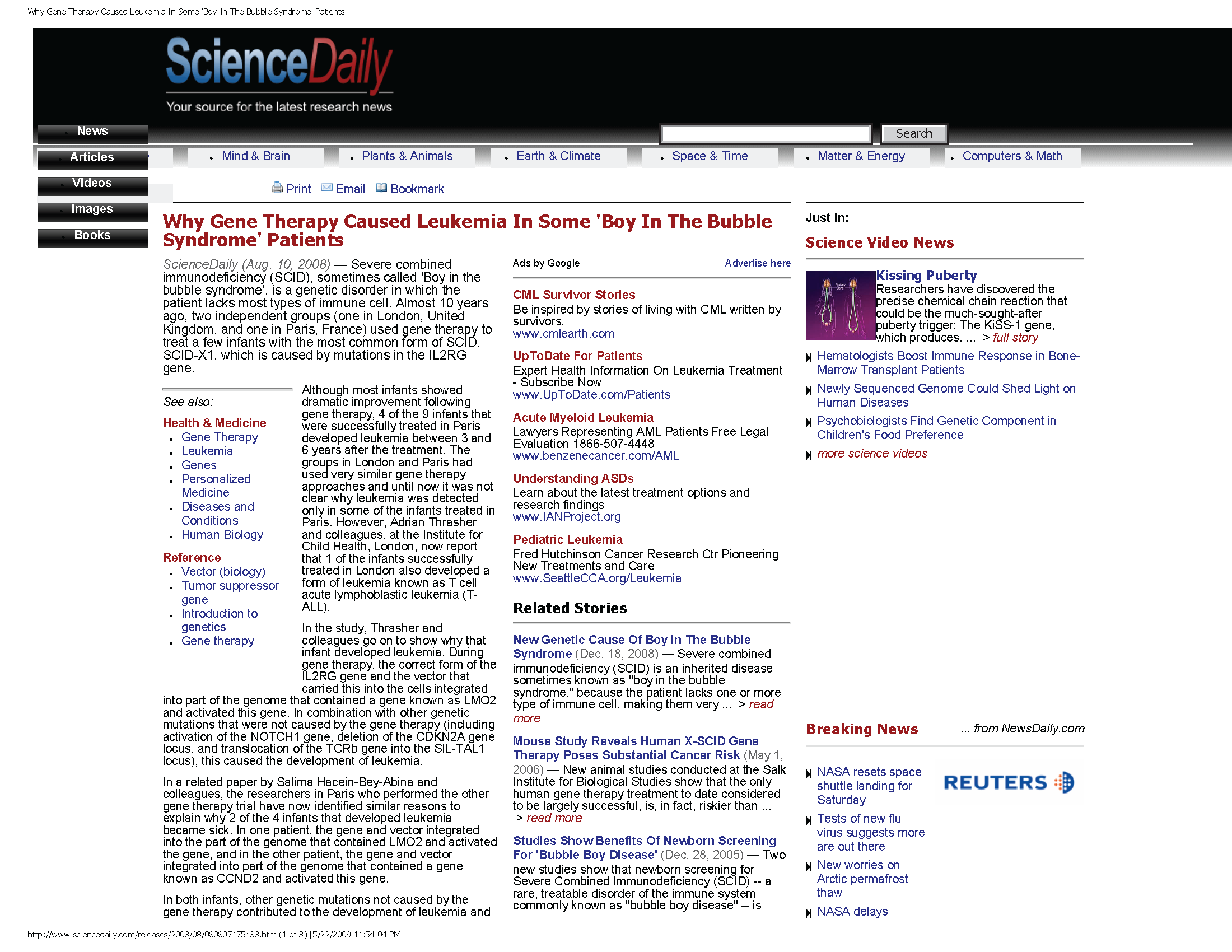 [Speaker Notes: Attempt to treat SCID by transfer of the normal gene for IL-2 rganna
Some patients had integration sites for the viral vector, and this led to leukemia]
Other immunodeficiencies of T cells 
and cell -mediated immunity
Other immunodeficiencies of T cells 
and cell -mediated immunity
Patients are susceptible to viral, fungal, and protozoal infections
Often exhibit selective defects in Ab production
Can be difficult to distinguish from SCID patients
T cell deficiencies with normal peripheral T cell numbers
Functional, rather than numerical defect in T cell population
Susceptible to opportunistic infections, high incidence of autoimmune disease
Autosomal recessive
Deficient expression in:
 ZAP-70 tyrosine kinase (phenotype includes CD8 deficiency and SCID-like symptoms
CD3e
CD3g
Autoimmune LymphoProliferative Syndrome
(ALPS)
Systemic autoimmune disease, susceptible only to chronic viral infections
Increased CD4-/CD8- T cells, can develop B cell lymphomas
Most patients have a mutation in gene encoding for Fas (CD95)
B cell or Ig-associated Immunodeficiency
May be associated with defective B cell development (absence of all Ig subclasses) or deficiency in subclass or class of Ig
Patients suffer from recurrent or chronic infections
Brunton’s agammaglobulinemia
X-linked infantile agmmaglobulinemia
1:100,000
Noticed in infants at 5-6 months of age
Serious and repeated bacterial infections
Defect in BTK gene
Pre-B cells cannot develop into mature B cells
Treatment consists of IvIg injections, but chronic lung disease is a problem
Phagocytic dysfunctions
Affect the innate and acquired response to pathogens
Dysfunction in:
Action required to phagocytize
Migration and adhesion of phagocytic cells
Leukocyte adhesion deficiency 
(LAD)
Autosomal recessive
Group of disorders in which the leukocyte interaction with vascular endothelium is disrupted
b subunit of integrins
Selectin ligands 
Consequences:
Recurrent soft tissue bacterial infection
Increased blood WBC counts
No pus formation or effective wound healing
Chronic Granulomatous Disease
X-linked, autosomal recessive
Skin, lymph node, lung infections
High WBC in blood
Phagocytes unable to complete respiratory burst
Treatments include antibiotics, antifungals, IFNg
[Speaker Notes: S. aureus, S. marcescens, aspergillis infections]
Complement Abnormalities
Deficiencies inherited in autosomal fashion, heterozygotes have 50% of given complement protein
Complement is required for:
Opsonization and killing of bacteria
Chemotaxis
B cell activation 

Elimination of Ag-Ab complexes
INCIDENCE  OF  COMPLEMENT  DEFICIENCIES  IN  NORMAL  POPULATION
THE INHERITED DEFICIENCIES OF  C COMPONENTS AND REGULATORS ARE RARE IN THE GENERAL POPULATION


The estimated frequency  is 0.03%
(3 per 10,000)
MBL DEFICIENCY IS COMMON IN THE GENERAL POPULATION

Estimated frequency is  5-10%
(Asymptomatic)
Early complement protein deficiencies
C1, C2, C4 or C3 deficiency
Pyogenic infections

Autoimmunity – SLE very common
Late complement protein deficiencies
C5 - C9
Prevents formation of membrane attack complex

Gram negative bacterial infections
Immune deficiencies
Primary
Hereditary
Can be categorized based on clinical presentation
Cell mediated (T cell)
Antibody mediated (B cell)
Non specific (phagocytes, NK cells)
Complement activation
Secondary
Immune deficiency is the result of another disease
Acquired Immunodeficiencies
Secondary immune deficiencies that are the consequences of other diseases
Viral Infection
HIV
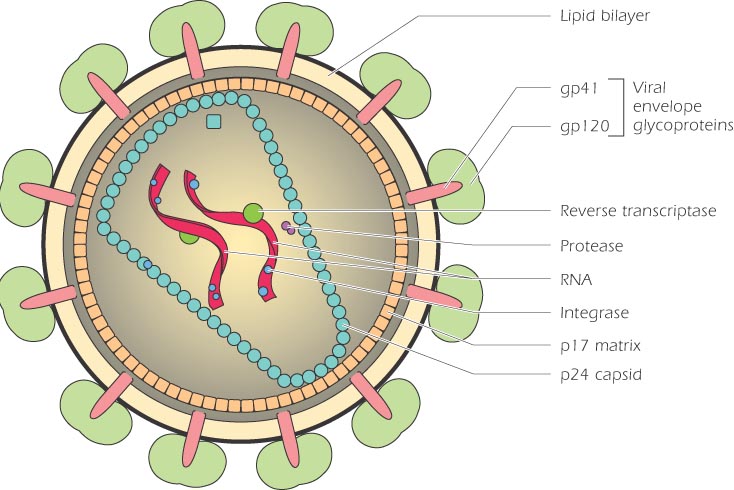 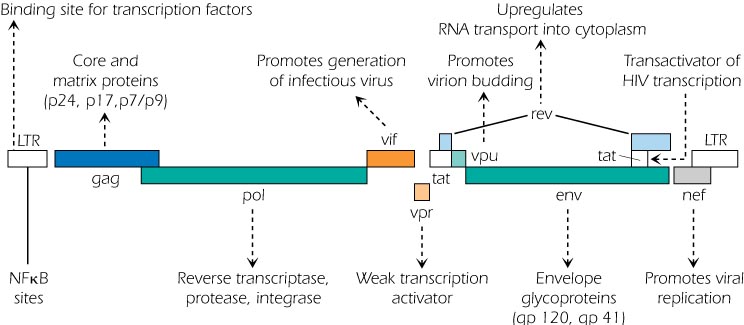 Immuno-pathogenesis of HIV-Infection
HIV infects and ultimately destroys CD4+ , CCR5+ or CXCR4+ T cells, monocytes, & dendritic cells.
Primary HIV Infection: A vigorous immune response  to HIV controls the primary infection (clonal Cytotoxic T cells, suppressive chemokines, poorly neutralizing antibody)
Immuno-pathogenesis of HIV-Infection (continued)
Chronic Asymptomatic Phase: Viral trapping & replication in lymphoid tissues, high rate turnover of virus and CD4 T cells, loss of CD4 functional help to CTL and antibody responses, destruction of lymph tissue, viral mutation and escape from recognition, exhaustion or viral inhibition of CD4 T cell renewal.
Immunopathogenesis of HIV-Infection (continued)
Overt AIDS: CD4 count declines, viral load increases, opportunistic infections.
Acquired Immunodeficiencies
Secondary immune deficiencies that are the consequences of other diseases
Viral Infections
Chemotherapeutic agents
IMMUNODEFICIENCY CAUSED BY DRUGS
CORTICOSTEROIDS
Inhibit cytokine synthesis 

Cause changes in circulating leukocytes
Depletion of CD4 cells
Monocytopenia
Decreased in circulating eosinophils and basophils
Inhibition of T cell activation and B cell maturation
IMMUNODEFICIENCY CAUSED BY DRUGS
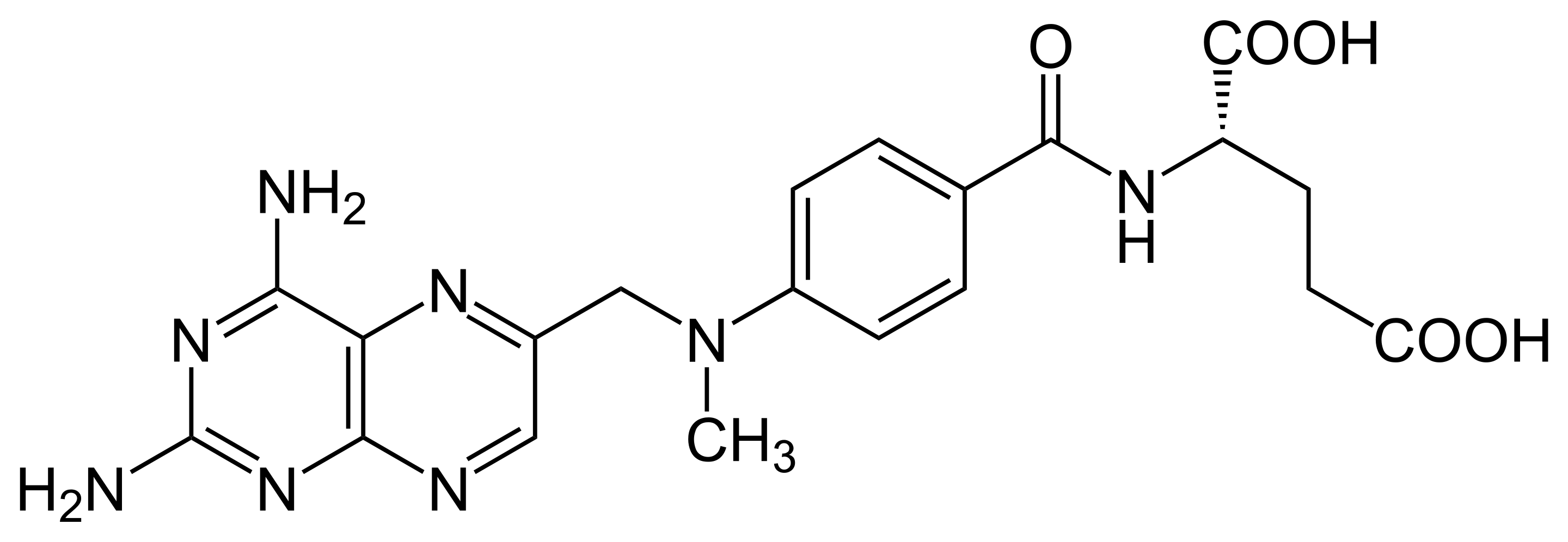 METHOTREXATE

Structural analogue of folic acid
Blocks folic acid dependent-synthetic pathways essential for DNA synthesis

Prolonged use for treatment reduces immunoglobulin synthesis
IMMUNODEFICIENCY CAUSED BY DRUGS
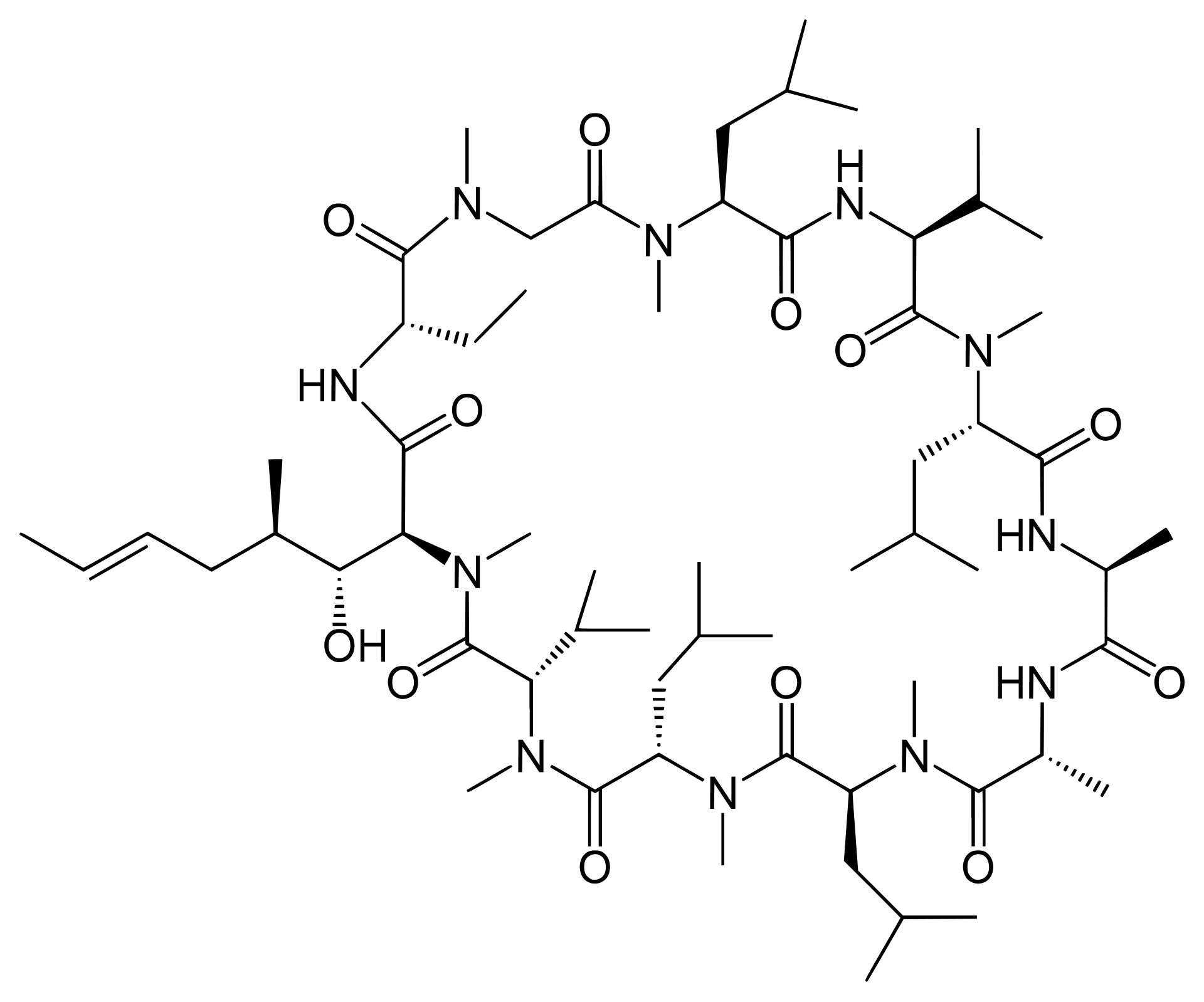 CYCOLOSPORIN

Inhibit IL 2 dependent signal transduction blocking calcineurin

Have severe effects on T cell signaling and functions
Acquired Immunodeficiencies
Secondary immune deficiencies that are the consequences of other diseases
Viral Infections
Chemotherapeutic agents

Malnutrition
Untreated autoimmunity
Overwhelming bacterial infection
Take Home Message
Immunodeficiency may be congenital or acquired
It can involve any component of the immune system such as cells, antibodies, complement etc.
Most common presentation of immunodeficiency is recurrent infections that may be fatal due to delay in diagnosis and lack of appropriate therapy
Animal models in Immunology
Immunedeficency studies (genetic, acquired, temporary o induced) and its consequences


	Infective diseases

	Autoimmune diseases

	Cancer
Nude mice
Topi Nudi: mutazione autosomica recessiva del locus nu sul cromosama 11.
Porta ad aplasia timica (detti topi atimici), perdita di pelo (topi nudi).
Mancanza di cellule T attive ma presenza di normali cellule B, NK, macrofagi, granulociti e complemento.
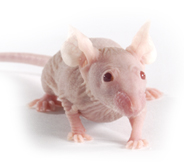 SCID mice
SCID: Severe combined immunodeficiency 

Topi SCID: Ceppo di topi derivante dai C57/Bl privi totalmente di linfociti B e T per blocco precoce della maturazione linfocitaria dai precursori midollari. Tali topi presentano una mutazione a carico di un componente di un enzima (protein kinasi DNA-dipendente) necessario per la riparazione delle rotture del DNA a doppia elica. Il deficit enzimatico comporta alterazioni nelle giunzioni dei segmenti genici del TCR e delle Ig nel corso della ricombinazione dei geni dei recettori antigenici; ne consegue impossibilità di proseguire la maturazione da parte dei linfociti T e B per la mancata espressione di TCR e BCR. 
Rimane “immutata” l’immunità innata.
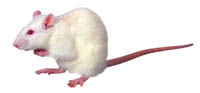 NOD mice
NOD: Diabetici non obesi. Topi mostrano una suscettibilità allo sviluppo della forma spontanea autoimmune di diabete mellito insulino-dipendente (IDDM).

Topi NOD: Topi NOD possiedono polimorfismi nel locus Idd3 che è collegato a IL-2. IL-2 promuove o l'immunità o la tolleranza in un modo dipendente dalla concentrazione, agendo sulle cellule helper T, cellule NK e CTL. Basse quantità di IL-2 sono necessari per promuovere la sopravvivenza dei Treg nei topi. Perdita di IL-2 può quindi contribuire allo sviluppo di autoimmunità nei topi NOD.
Incrociati per ottenere topi NOD-SCID
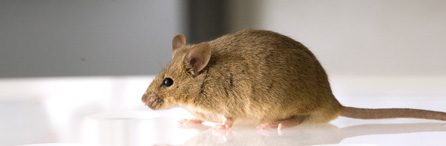 NSG mice
NSG: NOD SCID Gamma 

Topi NSG:
The NOD.Cg-Prkdcscid Il2rgtm1Wjl/SzJ mice, commonly known as NOD SCID Gamma (NSG), are severely immunocompromised, featuring absence of mature T or B cells, lack of functional NK cells and deficiency in cytokine signaling. The strain combines the features of the NOD/ShiLtJ background, the severe combined immune deficiency mutation (scid, which is caused by a spontaneous mutation in the Prkdc gene), and IL2 receptor gamma chain deficiency. Defect in C5 was also described. 
As a result, engraftment of human hematopoietic stem cells and peripheral-blood mononuclear cells in the NSG mice is greater than that in any other mouse strain.
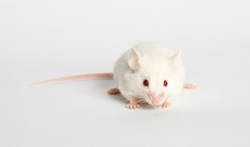 Applications of immune-deficient mice
1. human tissue implantation
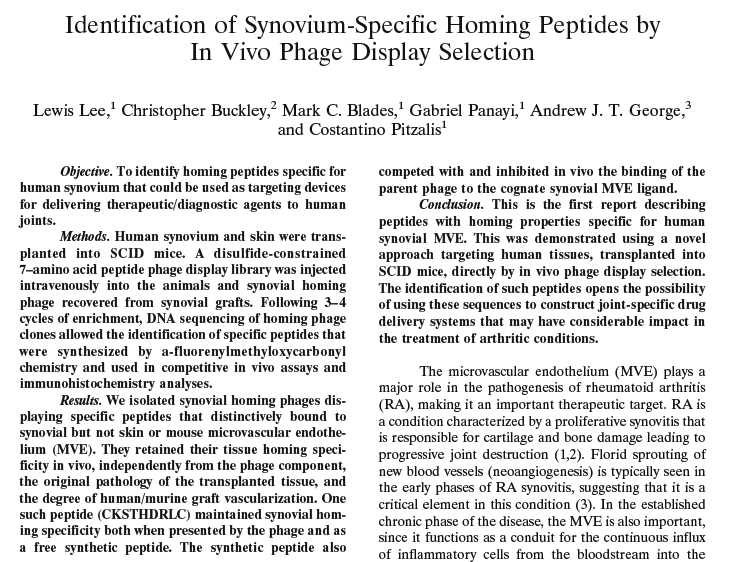 Applications of immune-deficient mice
2. implantation of non-murine cells in mice
transplantation of human hematopoietic stem cells

  human cancer models in mice